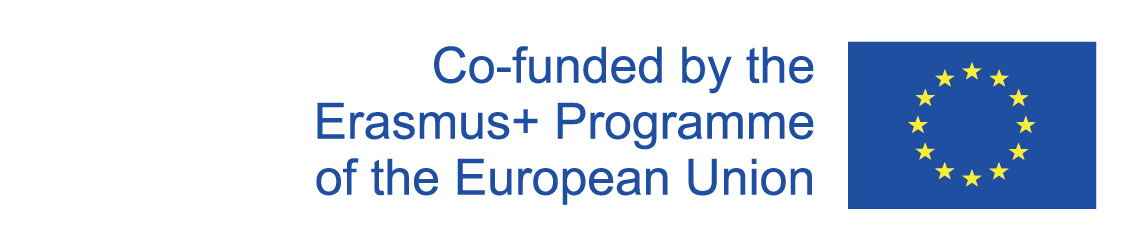 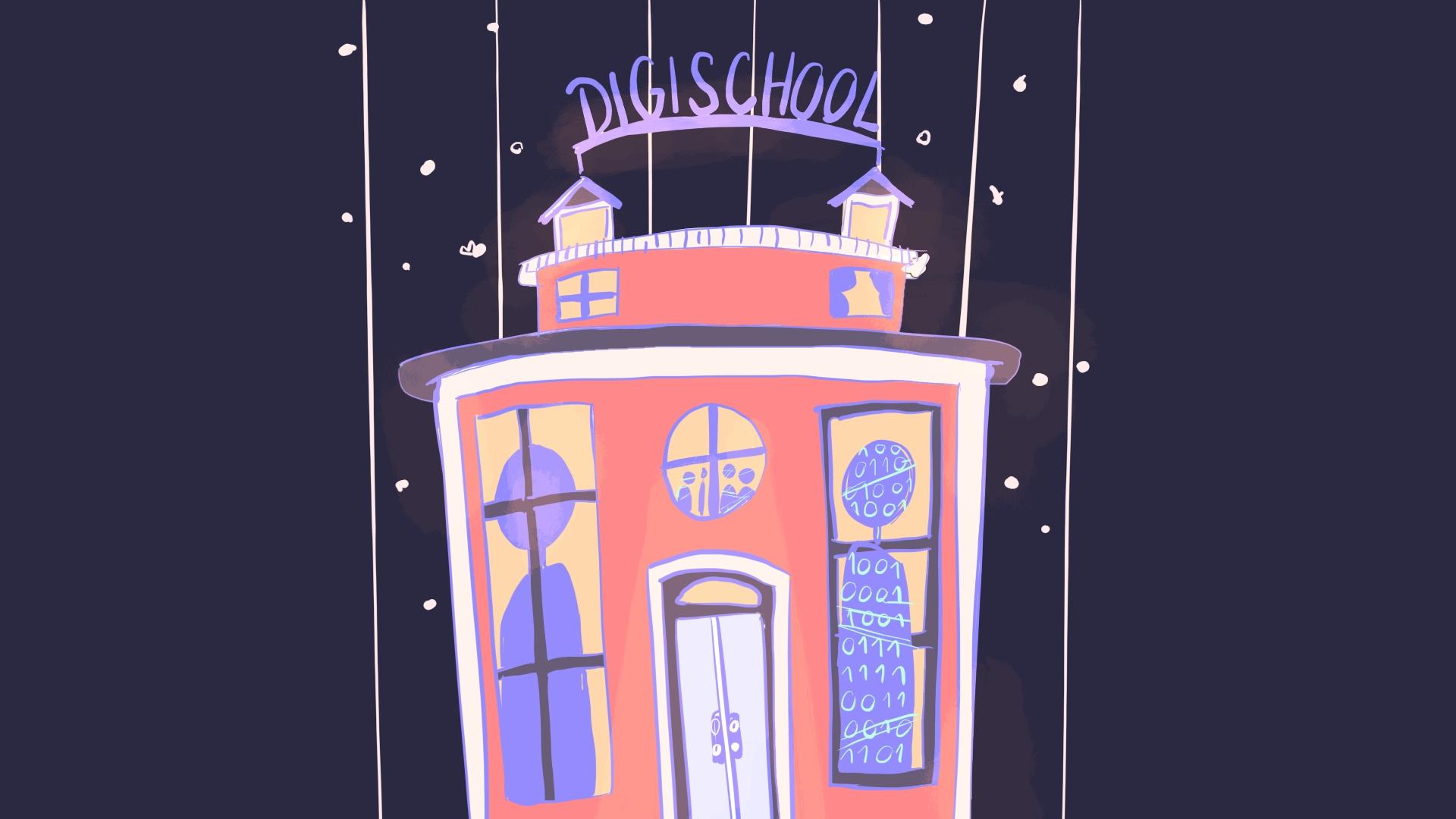 Digi School HISTORY
DIGI SCHOOL 2020-1-SK01-KA226-SCH-094350 Dejepis
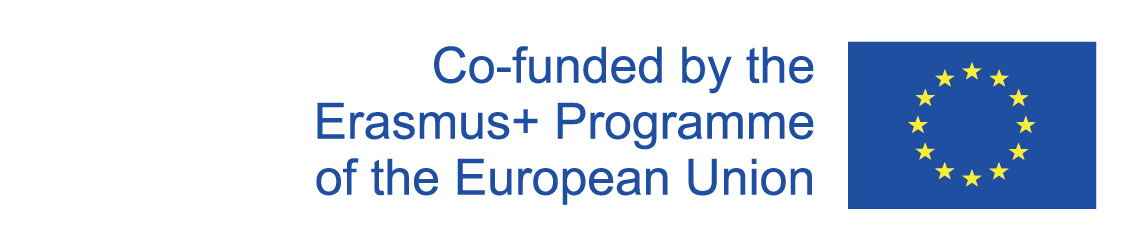 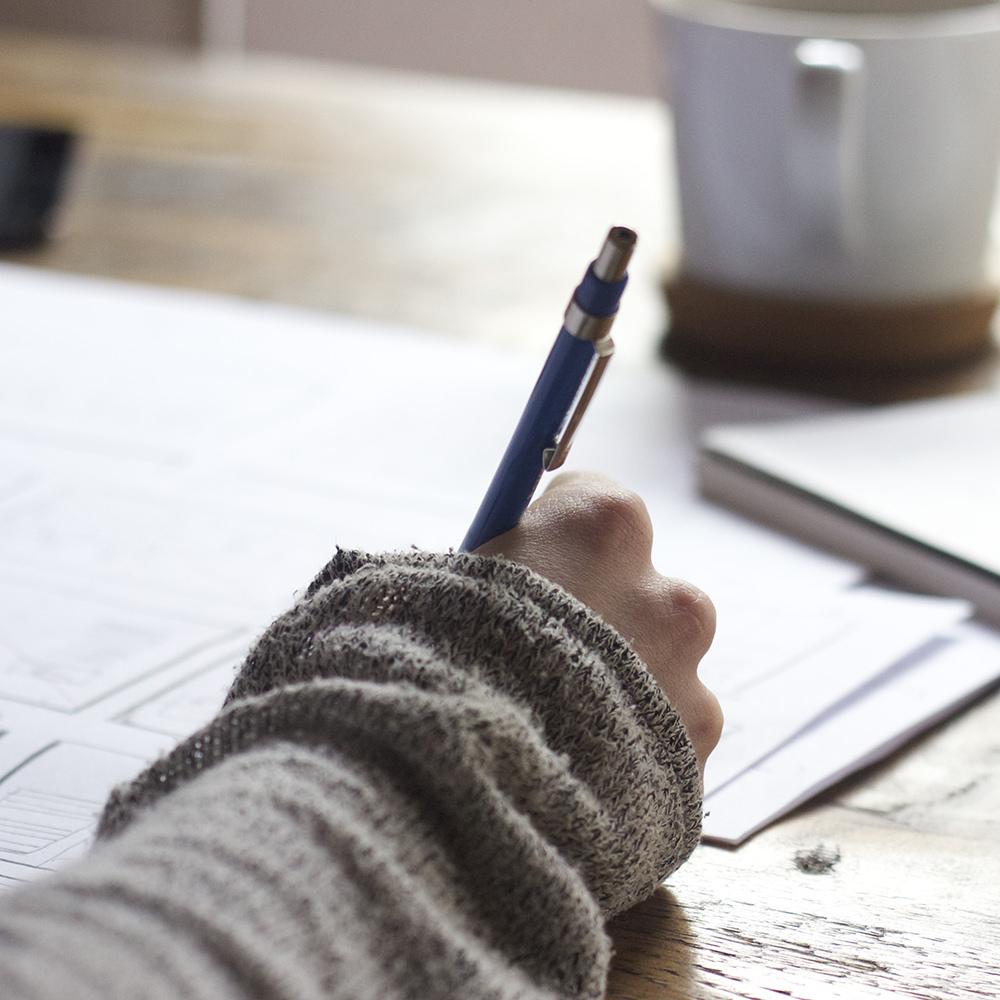 Subject: History
Specification: History Seminar
Age group: 15- 16
1 Lesson: 45 minutes
2020-1-SK01-KA226-SCH-094350
‹#›
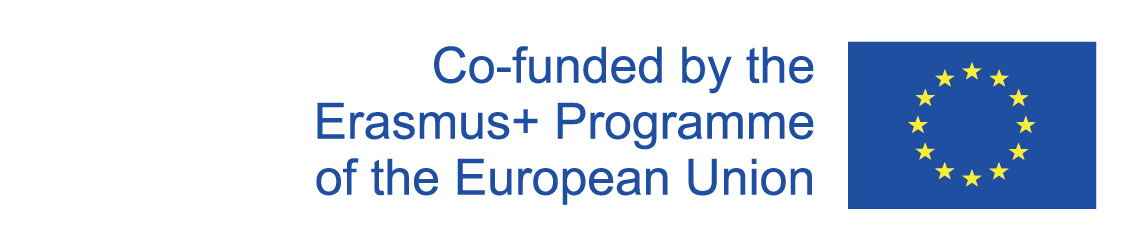 01
Islam
02
Arab Empire
Culture in the Arab Empire
03
Teaching Materials
04
2020-1-SK01-KA226-SCH-094350
‹#›
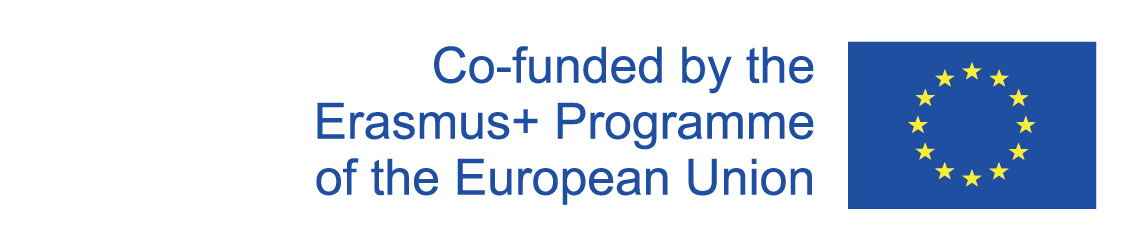 1
Islam
2020-1-SK01-KA226-SCH-094350
‹#›
ISLAM
2020-1-SK01-KA226-SCH-094350
7th century
Allah = God; Muhammad – the Prophet
Quran
Islam – subordination to the God´s will; Muslim – the one who subordinates 
5 duties of a Muslim
Sunni and Shia
‹#›
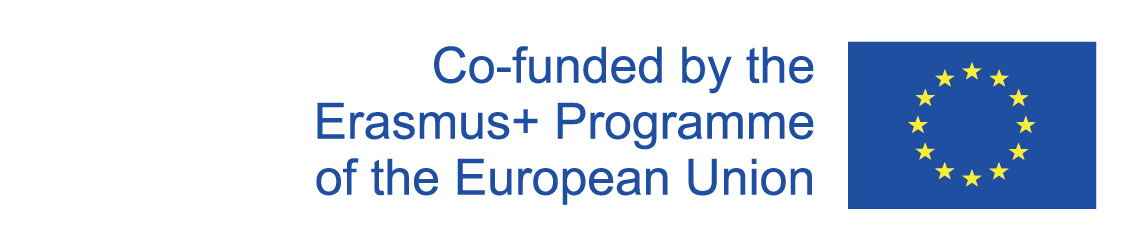 2
Arab Empire
2020-1-SK01-KA226-SCH-094350
‹#›
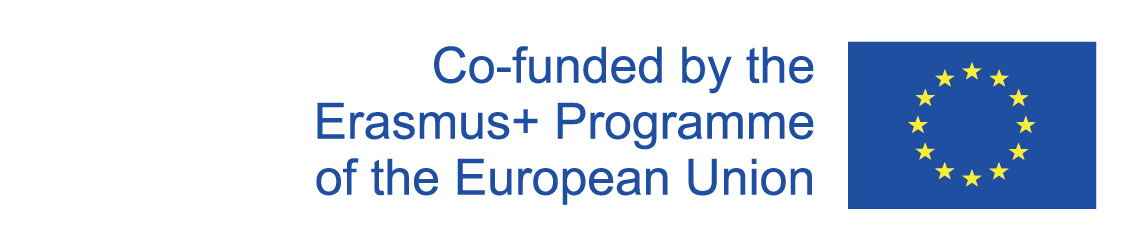 ARAB EMPIRE
history – connection of religious and political power
geographic and climatic conditions of the Arabian Peninsula
 blood kinships - sheikhs
 Mecca - Quraysh
 Muhammad- monotheistic religion
2020-1-SK01-KA226-SCH-094350
‹#›
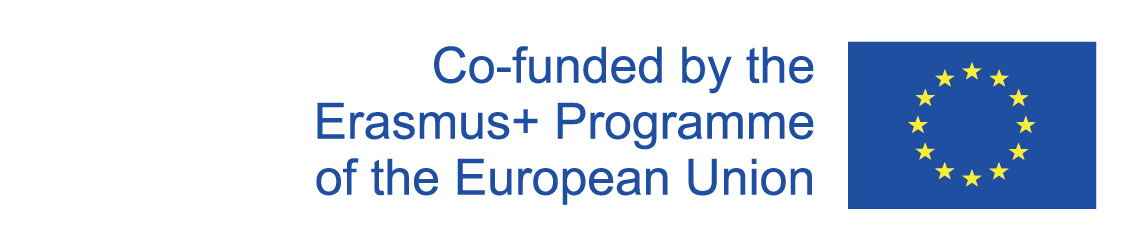 622 	  escape to Medina     hidžra – Islamic Calendar- explanation
 subordination to the God's will
 630       conquest of Mecca       Arab state       Omar
 Caliphs - Quraysh, Ummayad, Abbasid 
 India      Iberian Peninsula - Reconquista
 Emirates - Emir; Vizier
2020-1-SK01-KA226-SCH-094350
‹#›
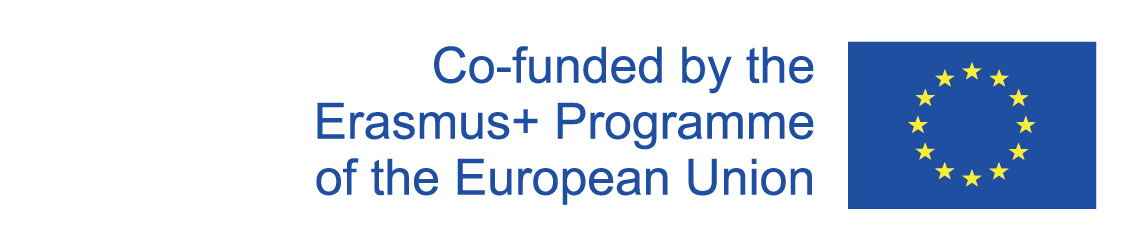 3
Culture in the Arab Empire
2020-1-SK01-KA226-SCH-094350
‹#›
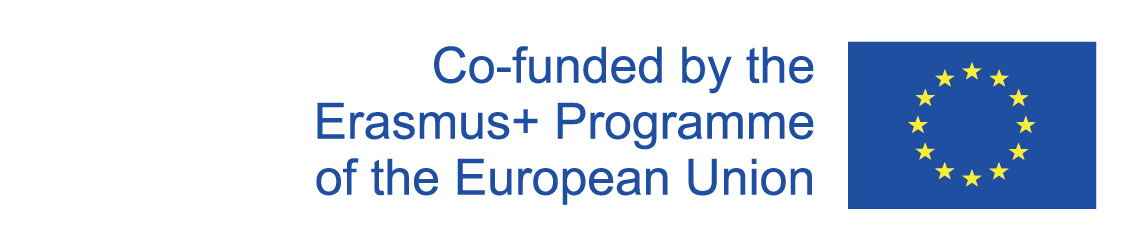 CULTURE IN THE ARAB EMPIRE
2020-1-SK01-KA226-SCH-094350
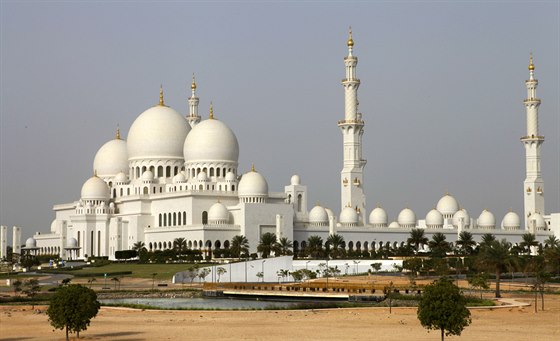 geography, astronomy, philosophy
 mathematics - Arabic numerals
 medicine - Avicenna 
 new crops and plants 
 Thousand and one night 
 palaces and sacral buildings - mosques
                                                                                           https://www.idnes.cz/cestovani/kolem-sveta/velka-mesita-v-abu-zabi.A150112_135829_kolem-sveta_tom
‹#›
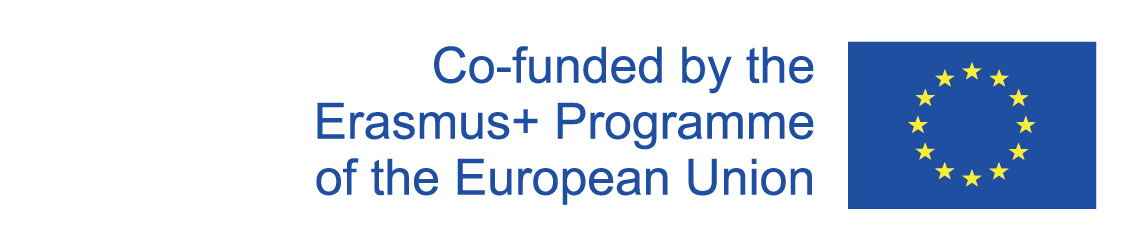 4
Teaching Materials
2020-1-SK01-KA226-SCH-094350
‹#›
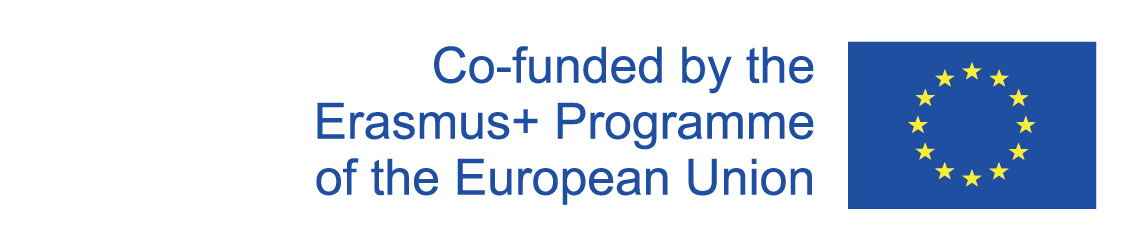 TEACHING MATERIALS
Crossword- Arab Empire learningapps.org
Arab Empire
2020-1-SK01-KA226-SCH-094350
‹#›
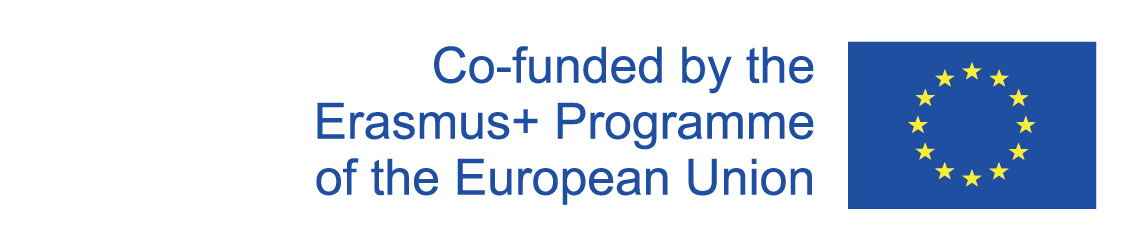 SOURCES:
Damankoš, Marián. 2008. Svetové dejiny I. Bratislava, Prešov: Eurolitera, 2008. 322 s. ISBN: 978-80-968520-9-3.
Kurcinová, Ľudmila- Sobek, Ľubomír. 2019. Úspešná maturita: Dejepis. Košice: TAKTIK, 2019. 338 s. ISBN 978- 80-8180-131-0.
Sochrová, Mária- Virdzeková, Alica. 2009. Dejepis I. Bratislava: Fragment, 2009. 144 s. ISBN 978-80-8089-296-8.
2020-1-SK01-KA226-SCH-094350
‹#›
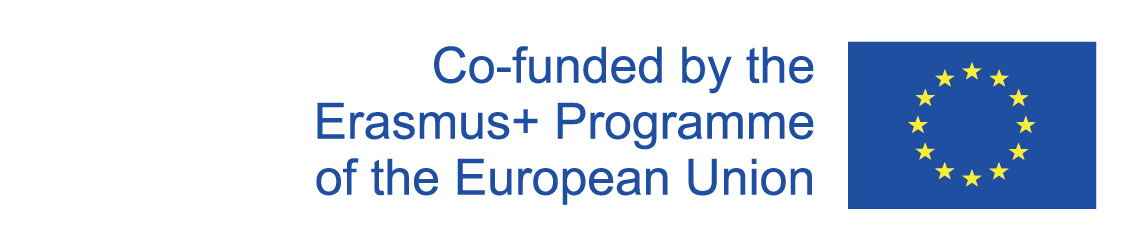 EN The European Commission's support for the production of this publication does not constitute an endorsement of the contents, which reflect the views only of the authors, and the Commission cannot be held responsible for any use which may be made of the information contained therein.
SK Podpora Európskej komisie na výrobu tejto publikácie nepredstavuje súhlas s obsahom, ktorý odráža len názory autorov, a Komisia nemôže byť zodpovedná za prípadné použitie informácií, ktoré sú v nej obsiahnuté.
2020-1-SK01-KA226-SCH-094350
‹#›